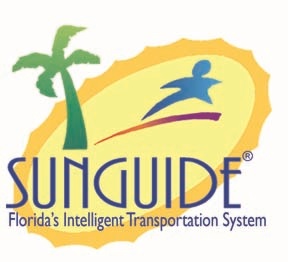 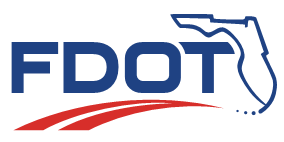 SunGuide Software Users Group Meeting
November 16, 2023
1
WELCOME

ATTENDEE ROLL CALL
Christine Shafik, PE, PMP®, CPM, FCCM, FCCN, CGB
State CAV/STAMP/ML Engineer
SunGuide Software Users Group
11/16/2023
2
SG-6857 – Desktop Video Dialogs Aspect Ratio
Tucker Brown
SunGuide Software Users Group
3
11/16/2023
Current Behavior and Enhancement
Current Behavior
“Viewers” are 4:3 in Video on Desktop.
16:9 videos can be seen in letterbox, or stretched to fit 4:3.

Enhancement
Make the viewers 16:9 and allow the 4:3 video to be stretched to fit.
Thought is that most video is natively 16:9 already.
11/16/2023
4
SunGuide Software Users Group
QUESTIONS?

COMMENTS?

SUPPORT?
SunGuide Software Users Group
11/16/2023
5
SG-6014 – Enhanced Tracking of Changes in SunGuide
Tucker Brown
SunGuide Software Users Group
6
11/16/2023
Enhancement
Capture changes associated with modifications to SunGuide.
Offers assistance with the following:
Identification of permissions attributed incorrectly to a user or user group.
Identification of inadvertent/accidental changes.  Who performed them and when.
Useful details that can be included in troubleshooting.
11/16/2023
7
SunGuide Software Users Group
Enhancement
Reviewed at the 10/25/2023 CMB, but the price tag for all subsystems was too high.
Decided to revisit at the SSUG and only do a subset of systems.
Estimated LOE for full implementation was $142k.
$5k for changes to the architecture.
~$7k per subsystem, but would need to estimate each as they can vary (EM vs. BMS).
What subsystems are priorities for the districts?
11/16/2023
8
SunGuide Software Users Group
QUESTIONS?

COMMENTS?

SUPPORT?
SunGuide Software Users Group
11/16/2023
9
SG-6870 – Track RR activities that support EVs
Tucker Brown
SunGuide Software Users Group
10
11/16/2023
Current Behavior and Enhancement
Current Behavior
No consistent manner to track when a RR assists electric vehicles.

Enhancement
Multiple Options:
Add a RR Activity for something like “EV Assist”.
Add an event type via a script that RRs could create as an event.
Add an Event Attribute that says something like “EV Assist”.
Each could be added with a script that would synchronize the whole state.
Preference? Alternatives?
11/16/2023
11
SunGuide Software Users Group
QUESTIONS?

COMMENTS?

SUPPORT?
SunGuide Software Users Group
11/16/2023
12
SG-6744 - RR-Involved Incidents Reports
Tucker Brown
SunGuide Software Users Group
13
11/16/2023
Current Behavior
SG-6087 - Collect additional data related to RR-involving incidents was released in SunGuide R8.2 HF2.
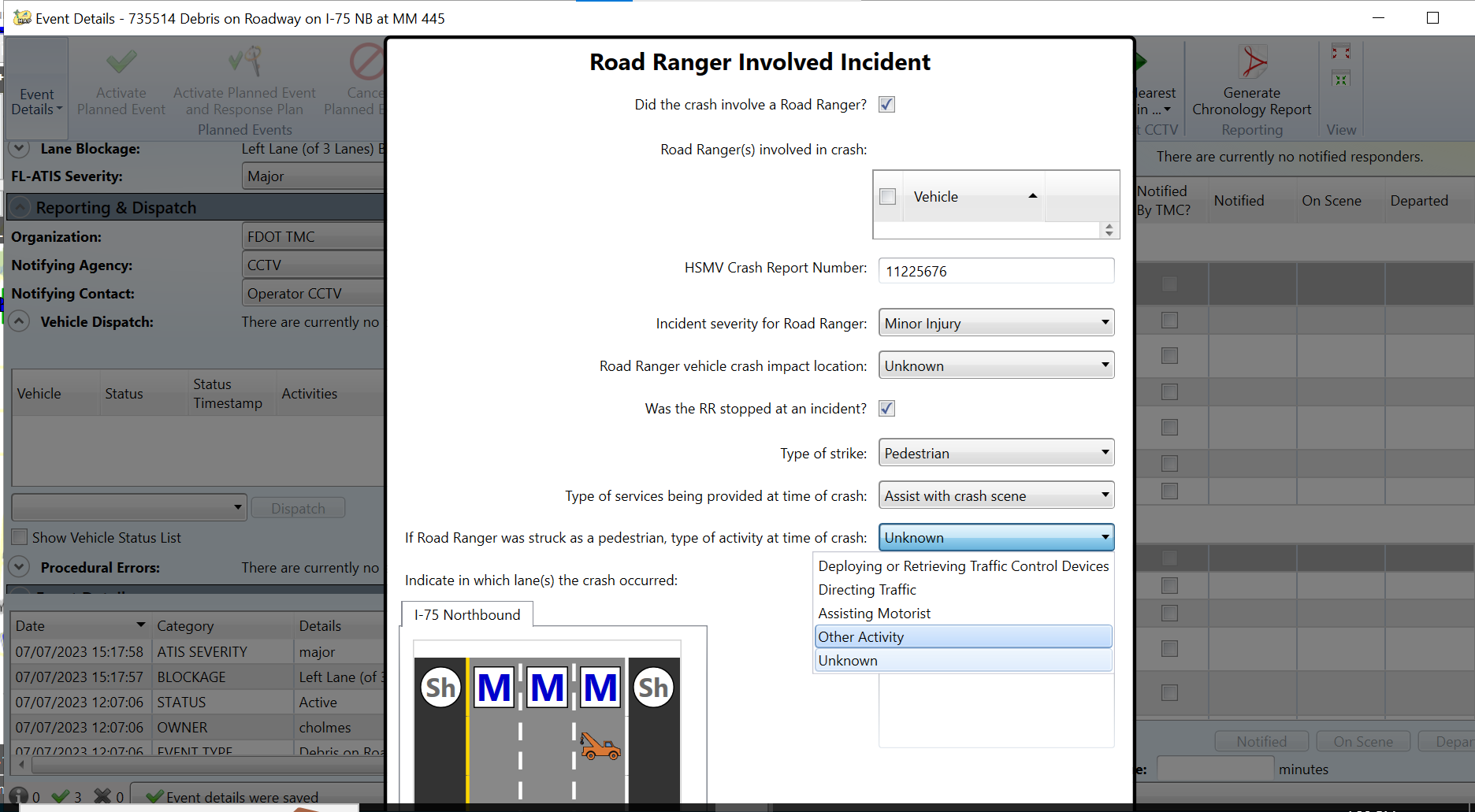 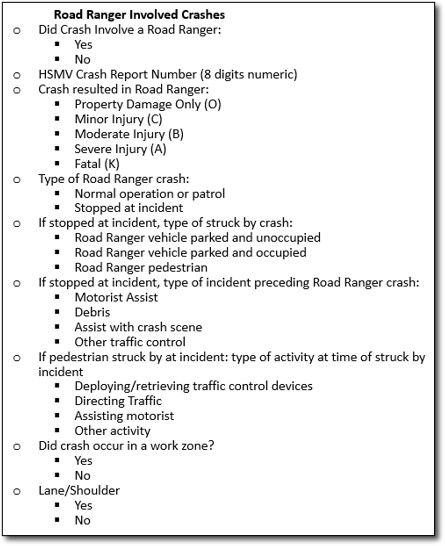 11/16/2023
14
SunGuide Software Users Group
Enhancement
Create a report to capture information collected in the dialog.
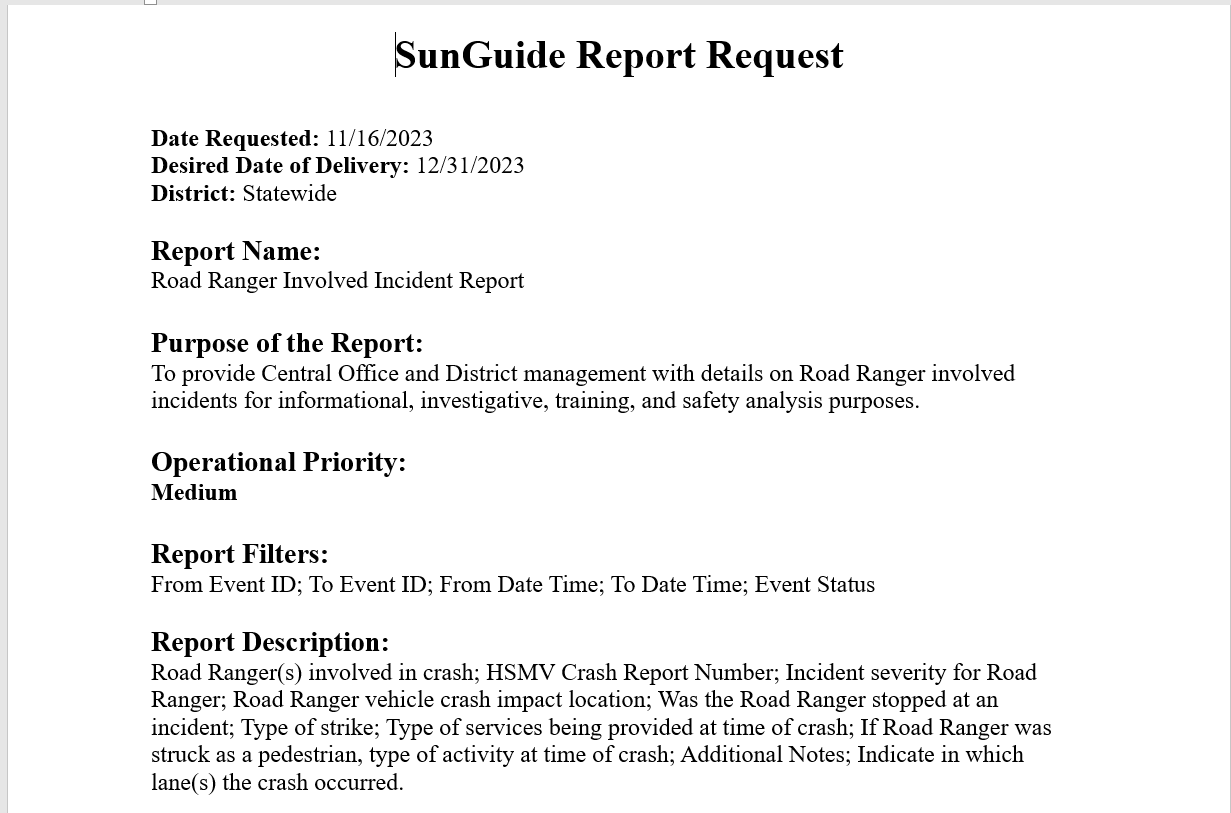 11/16/2023
15
SunGuide Software Users Group
Enhancement
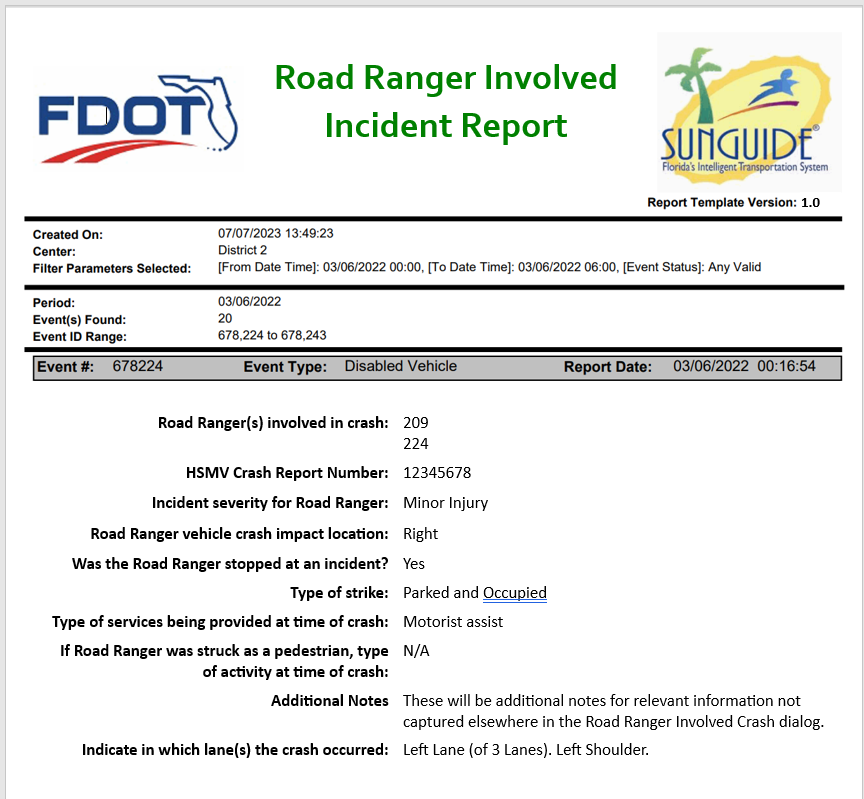 Other filter parameters needed?
Other information needed in the report?
Any other comments on report mock-up?
11/16/2023
16
SunGuide Software Users Group
QUESTIONS?

COMMENTS?

SUPPORT?
SunGuide Software Users Group
11/16/2023
17
ANNOUNCEMENTS?

QUESTIONS?

COMMENTS?

ADJOURN.
SunGuide Software Users Group
11/16/2023
18